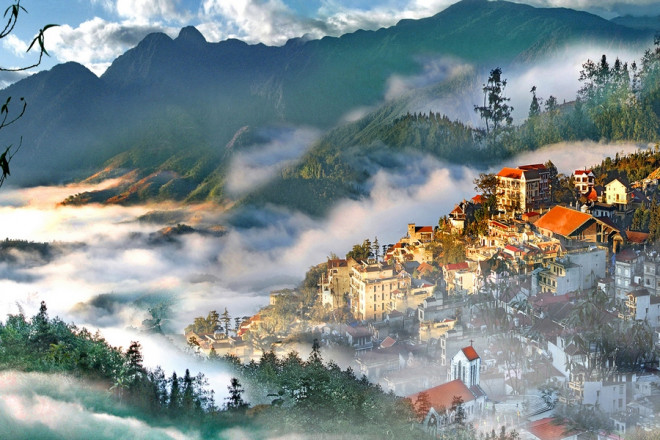 Tiếng Việt Lớp 4
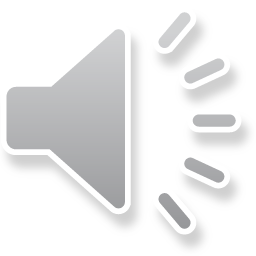 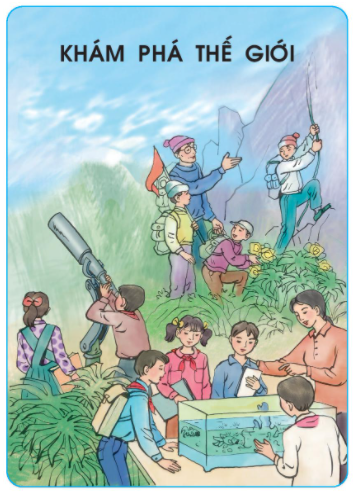 Chia sẻ cảm nhận của em về bức tranh.
Chia sẻ suy nghĩ của em về 
chủ điểm “Khám phá thế giới”.
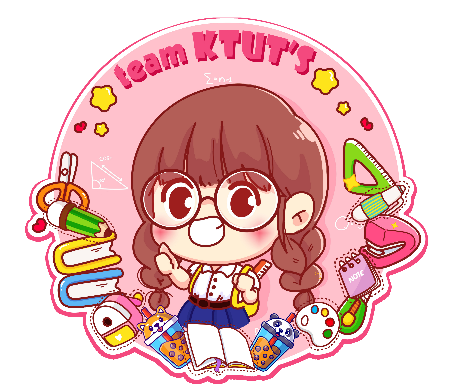 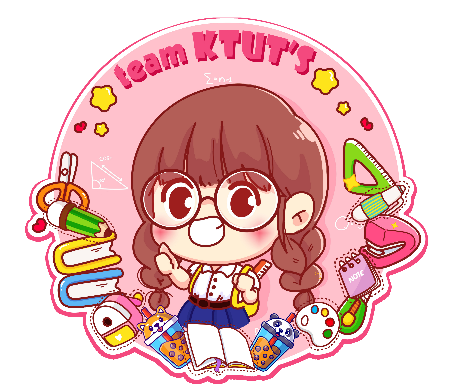 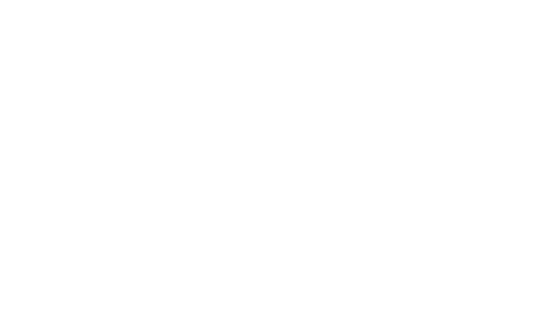 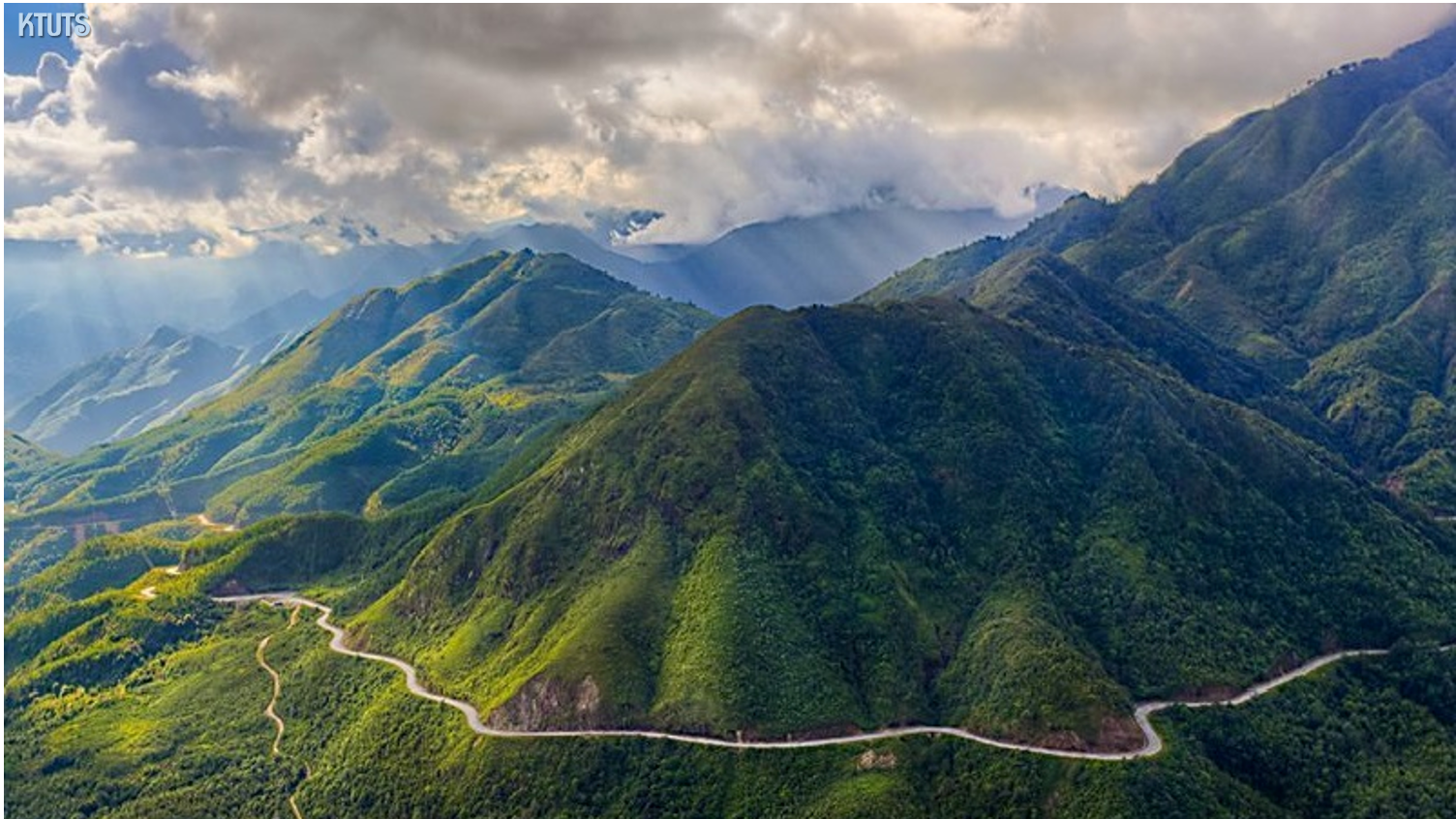 TẬP ĐỌC
ĐƯỜNG ĐI SA PA
TẬP ĐỌC
ĐƯỜNG ĐI SA PA
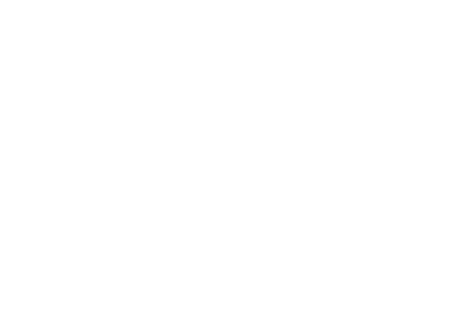 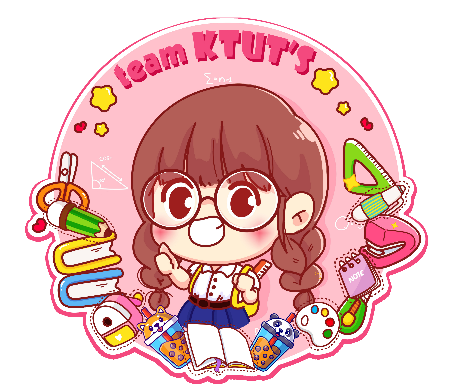 Liên hệ page:
https://www.facebook.com/teamKTUTS
Đây là sản phẩm của nhóm KTUTS. Mọi chi tiết vui lòng liên hệ page hoặc SĐT: 0922 645 654
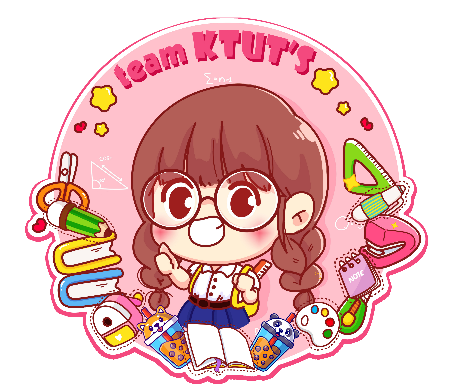 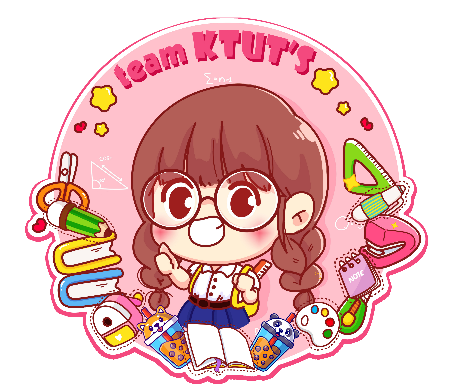 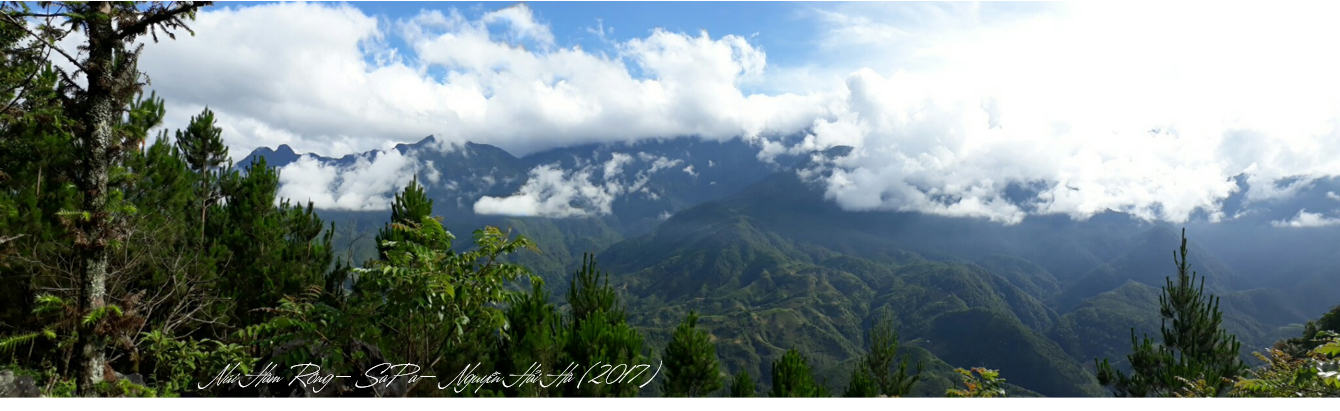 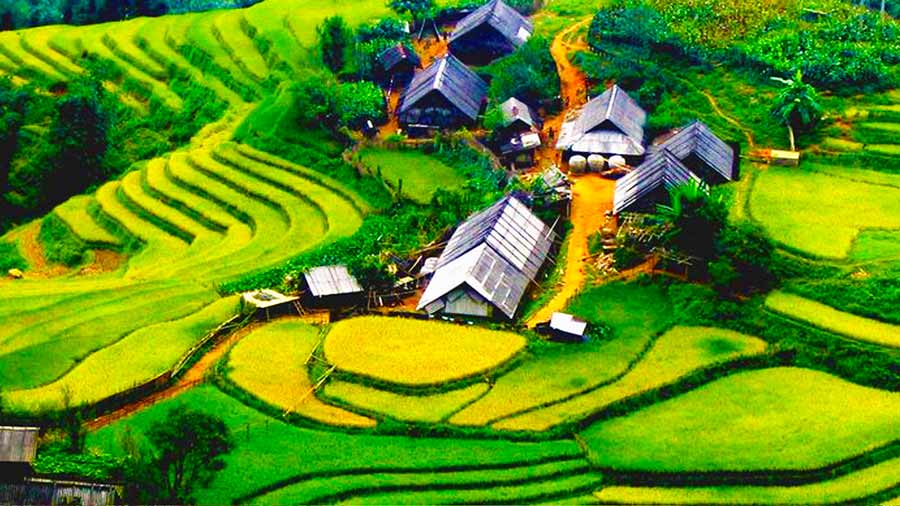 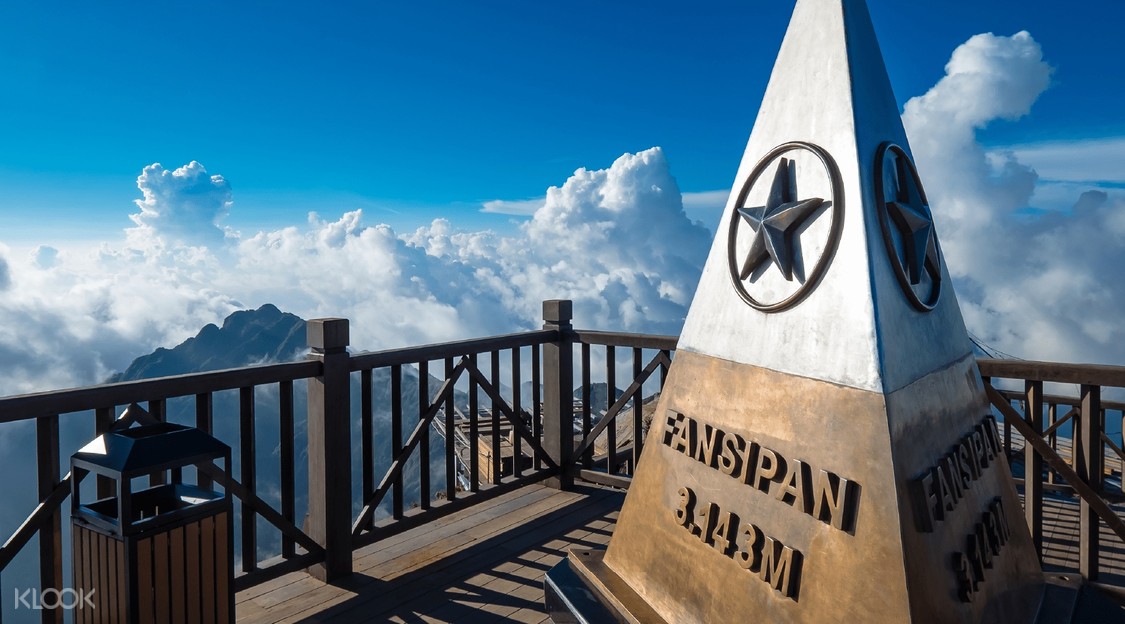 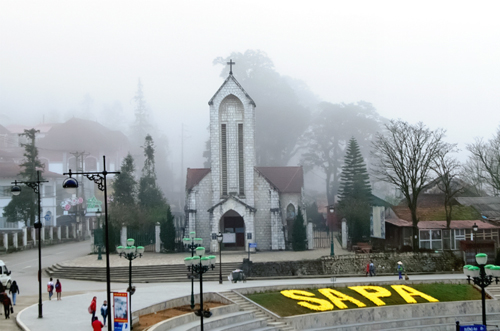 Sa Pa: Một huyện thuộc tỉnh Lào Cai, là một địa điểm du lịch và nghỉ mát nổi tiếng ở miền Bắc nước ta.
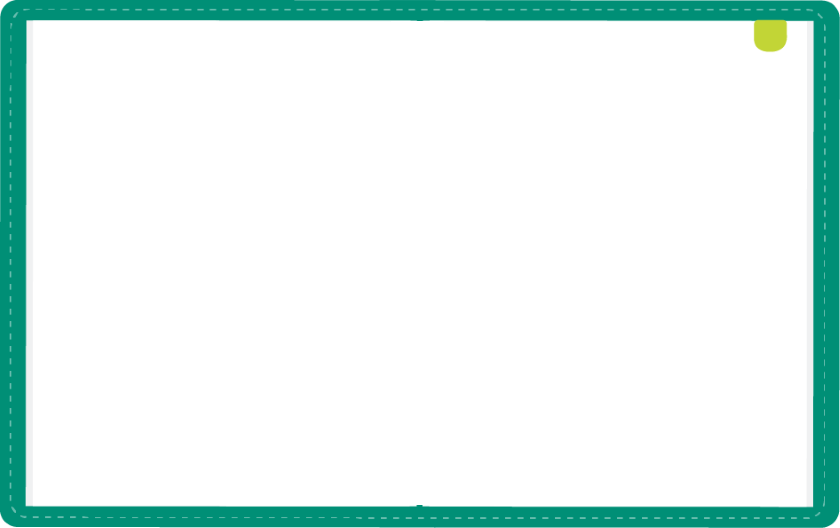 Nhà văn Nguyễn Phan Hách 
(tên thật là Nguyễn Xuân Hách) sinh ngày 13 tháng 1 năm 1944 
tại tỉnh Bắc Ninh, mất năm 2019.
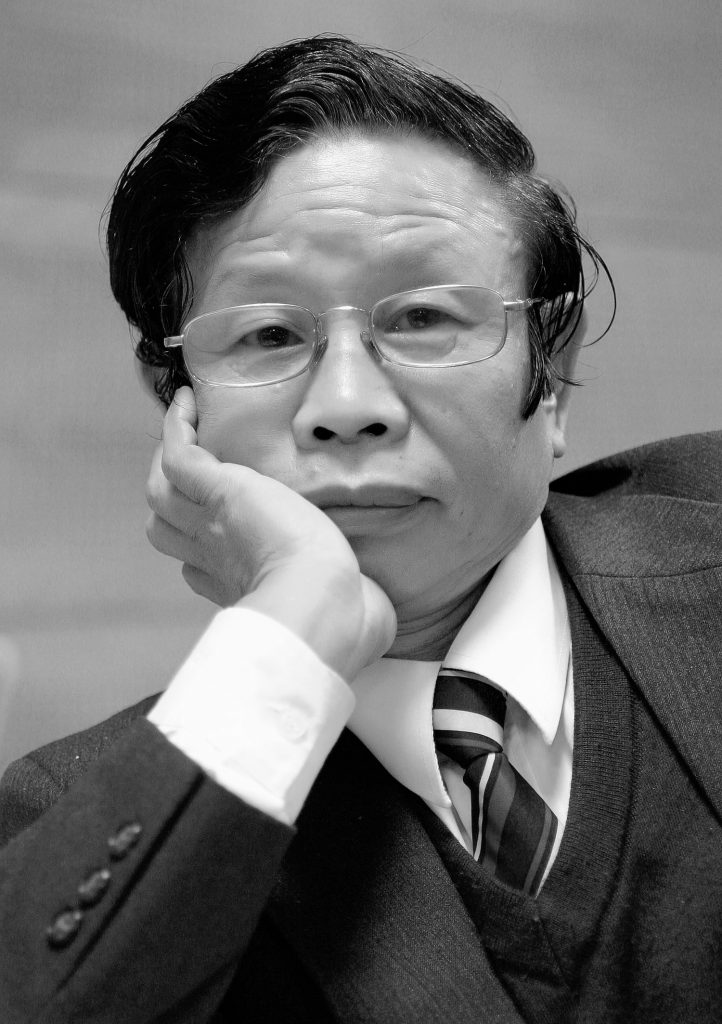 “Đường đi Sapa” là một đoạn văn hay được cắt ra từ bút ký 
“Một miền đất nước” viết về Hoàng Liên Sơn năm 1978.
Tác giả:  Nguyễn Phan Hách
LUYỆN ĐỌC
Đường đi Sa Pa
Xe chúng tôi leo chênh vênh trên dốc cao của con đường xuyên tỉnh. Những đám mây trắng nhỏ sà xuống cửa kính ô tô tạo nên cảm giác bồng bềnh huyền ảo. Chúng tôi đang đi bên những thác trắng xóa tựa mây trời, những rừng cây âm âm, những bông hoa chuối rực lên như ngọn lửa. Tôi lim dim mắt ngắm mấy con ngựa đang ăn cỏ trong một vườn đào ven đường. Con đen huyền, con trắng tuyết, con đỏ son, chân dịu dàng, chùm đuôi cong lướt thướt liễu rủ.
Buổi chiều, xe dừng lại ở một thị trấn nhỏ. Nắng phố huyện vàng hoe. Những em bé H’mông, những em bé Tu Dí, Phù Lá cổ đeo móng hổ, quần áo sặc sỡ đang chơi đùa trước cửa hàng. Hoàng hôn, áp phiên của phiên chợ thị trấn, người ngựa dập dìu chìm trong sương núi tím nhạt.
Hôm sau, chúng tôi đi Sa Pa. Phong cảnh ở đây thật đẹp. Thoắt cái, lá vàng rơi trong khoảnh khắc mùa thu. Thoắt cái, trắng long lanh, một cơn mưa tuyết trên những cành đào, lê, mận. Thoắt cái, gió xuân hây hẩy nồng nàn với những bông hoa lay ơn màu đen nhung hiếm quý.
Sa Pa quả là món quà tặng diệu kì mà thiên nhiên dành cho đất nước ta.
				Theo Nguyễn Phan Hách
Chia đoạn
1
Đoạn 2: Từ Buổi chiều … sương núi tím nhạt.
Đoạn 3: Phần còn lại
Đoạn 1: Từ Xe chúng tôi … lướt thướt liễu rủ.
2
3
Tập đọc
Đường đi Sa Pa
Theo Nguyễn Phan Hách
Luyện đọc:
Tìm hiểu bài:
- chênh vênh
- bồng bềnh
- lướt thướt
Tập đọc
Đường đi Sa Pa
Theo Nguyễn Phan Hách
Luyện đọc:
Tìm hiểu bài:
Những đám mây trắng nhỏ sà xuống cửa kính ô tô  tạo nên cảm giác bồng bềnh   huyền ảo.
/
/
//
/
Tôi lim dim mắt ngắm mấy con ngựa đang ăn cỏ trong một vườn đào ven đường.
/
//
Tập đọc
Đường đi Sa Pa
Theo Nguyễn Phan Hách
Luyện đọc:
Tìm hiểu bài:
- chênh vênh
- Rừng cây âm âm
- bồng bềnh
- lướt thướt
- thoắt cái
- khoảnh khắc
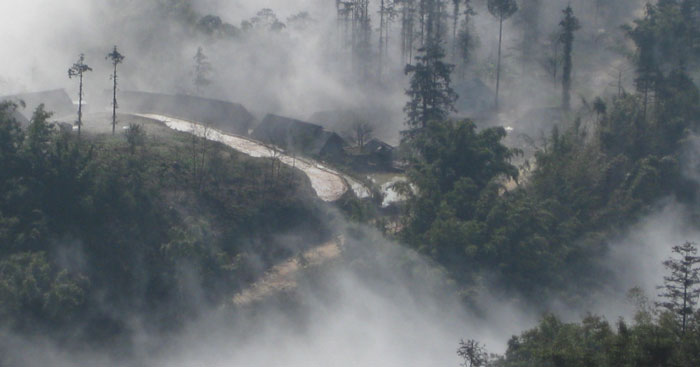 Rừng cây âm âm: rừng cây rậm rạp, hơi tối và tĩnh mịch.
Tập đọc
Đường đi Sa Pa
Theo Nguyễn Phan Hách
Luyện đọc:
Tìm hiểu bài:
- chênh vênh
- Rừng cây âm âm
- H’ Mông, Tu Dí, Phù Lá
- bồng bềnh
- lướt thướt
- thoắt cái
- khoảnh khắc
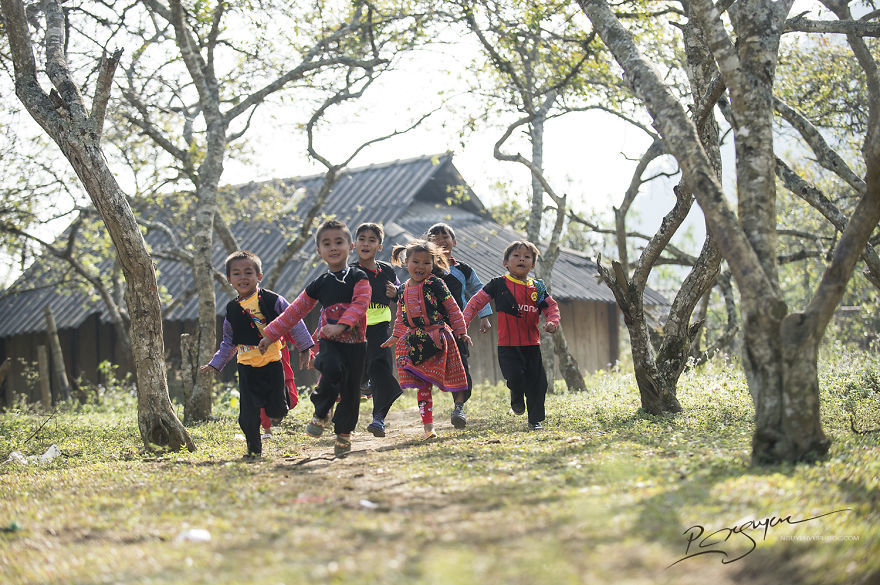 Dân tộc H’Mông
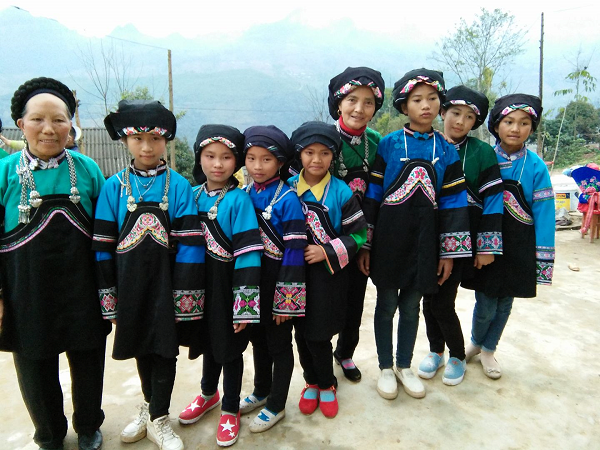 Dân tộc Tu Dí – một nhóm của dân tộc Bố Y
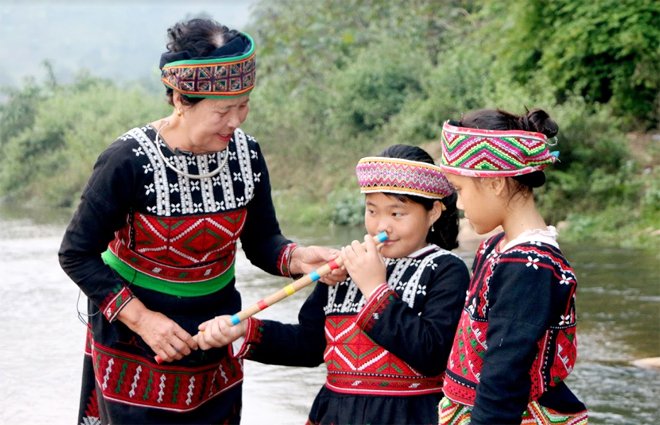 Dân tộc Phù Lá
Tập đọc
Đường đi Sa Pa
Theo Nguyễn Phan Hách
Luyện đọc:
Tìm hiểu bài:
- chênh vênh
- Rừng cây âm âm
- H’ Mông, Tu Dí, Phù Lá
- bồng bềnh
- Hoàng hôn
- lướt thướt
- thoắt cái
- khoảnh khắc
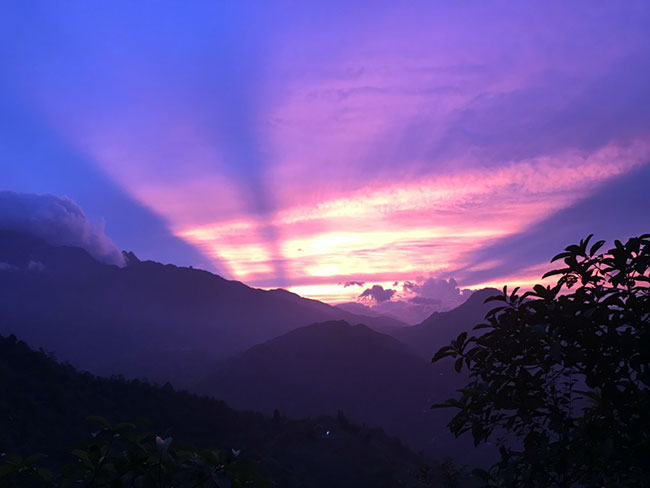 Hoàng hôn ở Sa Pa
Tập đọc
Đường đi Sa Pa
Theo Nguyễn Phan Hách
Luyện đọc:
Tìm hiểu bài:
- chênh vênh
- Rừng cây âm âm
- H’ Mông, Tu Dí, Phù Lá
- bồng bềnh
- Hoàng hôn
- lướt thướt
- Áp phiên
- thoắt cái
- khoảnh khắc
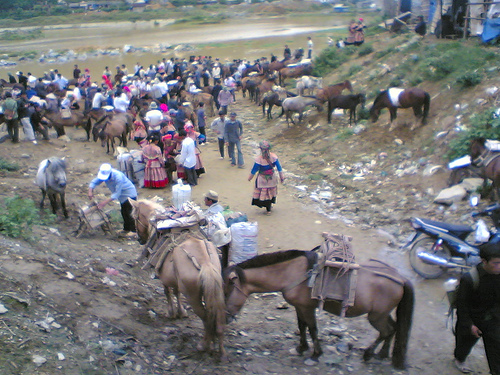 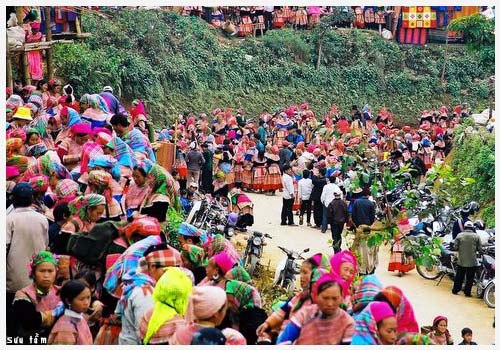 Cảnh ngày gần phiên chợ ở Sa Pa
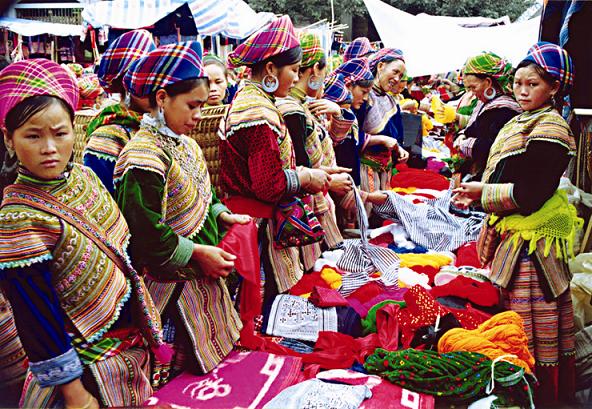 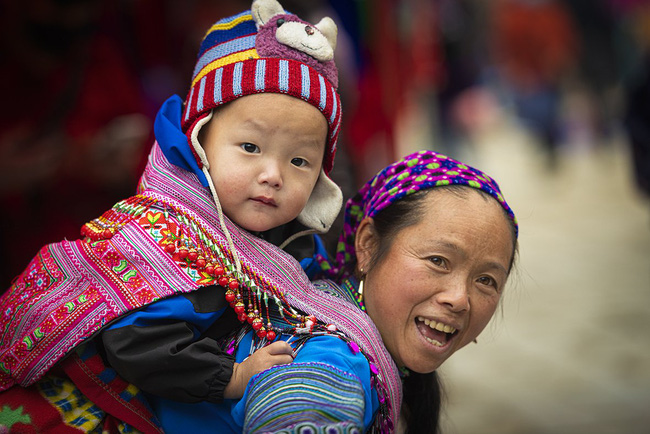 Đường đi Sa Pa
Xe chúng tôi leo chênh vênh trên dốc cao của con đường xuyên tỉnh. Những đám mây trắng nhỏ sà xuống cửa kính ô tô tạo nên cảm giác bồng bềnh huyền ảo. Chúng tôi đang đi bên những thác trắng xóa tựa mây trời, những rừng cây âm âm, những bông hoa chuối rực lên như ngọn lửa. Tôi lim dim mắt ngắm mấy con ngựa đang ăn cỏ trong một vườn đào ven đường. Con đen huyền, con trắng tuyết, con đỏ son, chân dịu dàng, chùm đuôi cong lướt thướt liễu rủ.
Buổi chiều, xe dừng lại ở một thị trấn nhỏ. Nắng phố huyện vàng hoe. Những em bé H’mông, những em bé Tu Dí, Phù Lá cổ đeo móng hổ, quần áo sặc sỡ đang chơi đùa trước cửa hàng. Hoàng hôn, áp phiên của phiên chợ thị trấn, người ngựa dập dìu chìm trong sương núi tím nhạt.
Hôm sau, chúng tôi đi Sa Pa. Phong cảnh ở đây thật đẹp. Thoắt cái, lá vàng rơi trong khoảnh khắc mùa thu. Thoắt cái, trắng long lanh, một cơn mưa tuyết trên những cành đào, lê, mận. Thoắt cái, gió xuân hây hẩy nồng nàn với những bông hoa lay ơn màu đen nhung hiếm quý.
Sa Pa quả là món quà tặng diệu kì mà thiên nhiên dành cho đất nước ta.
				Theo Nguyễn Phan Hách
TÌM HIỂU BÀI
Tập đọc
Đường đi Sa Pa
Theo Nguyễn Phan Hách
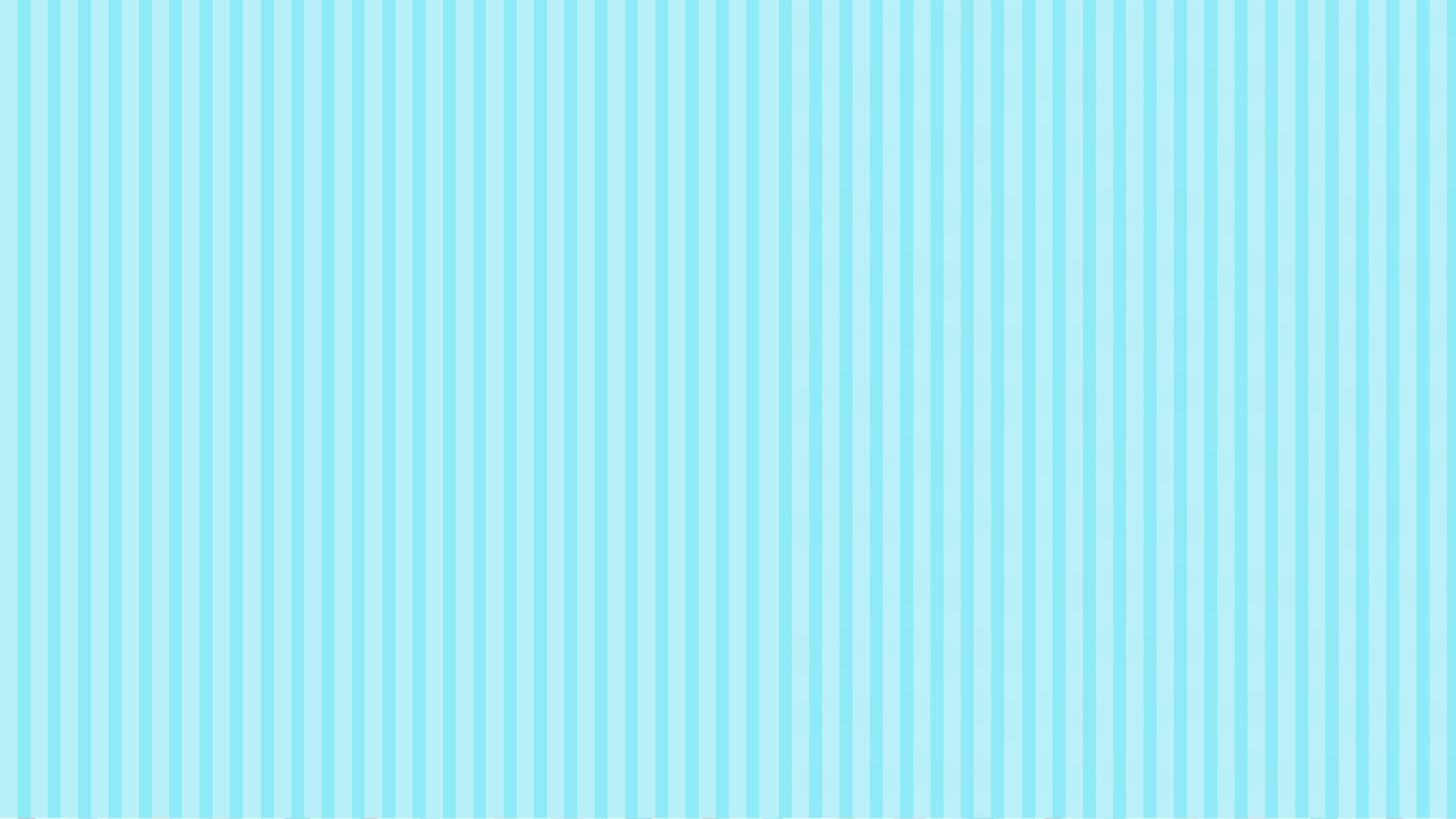 Trên đường đi Sa Pa, tác giả đã quan sát được những sự vật gì ?
Tác giả đã nhìn thấy:
Những đám mây trắng.
Những thác nước.
Những rừng cây âm âm. 
Những bông  hoa chuối, mấy con ngựa.
Tập đọc
Đường đi Sa Pa
Theo Nguyễn Phan Hách
Những chi tiết nào cho thấy sự quan sát tinh tế của tác giả?
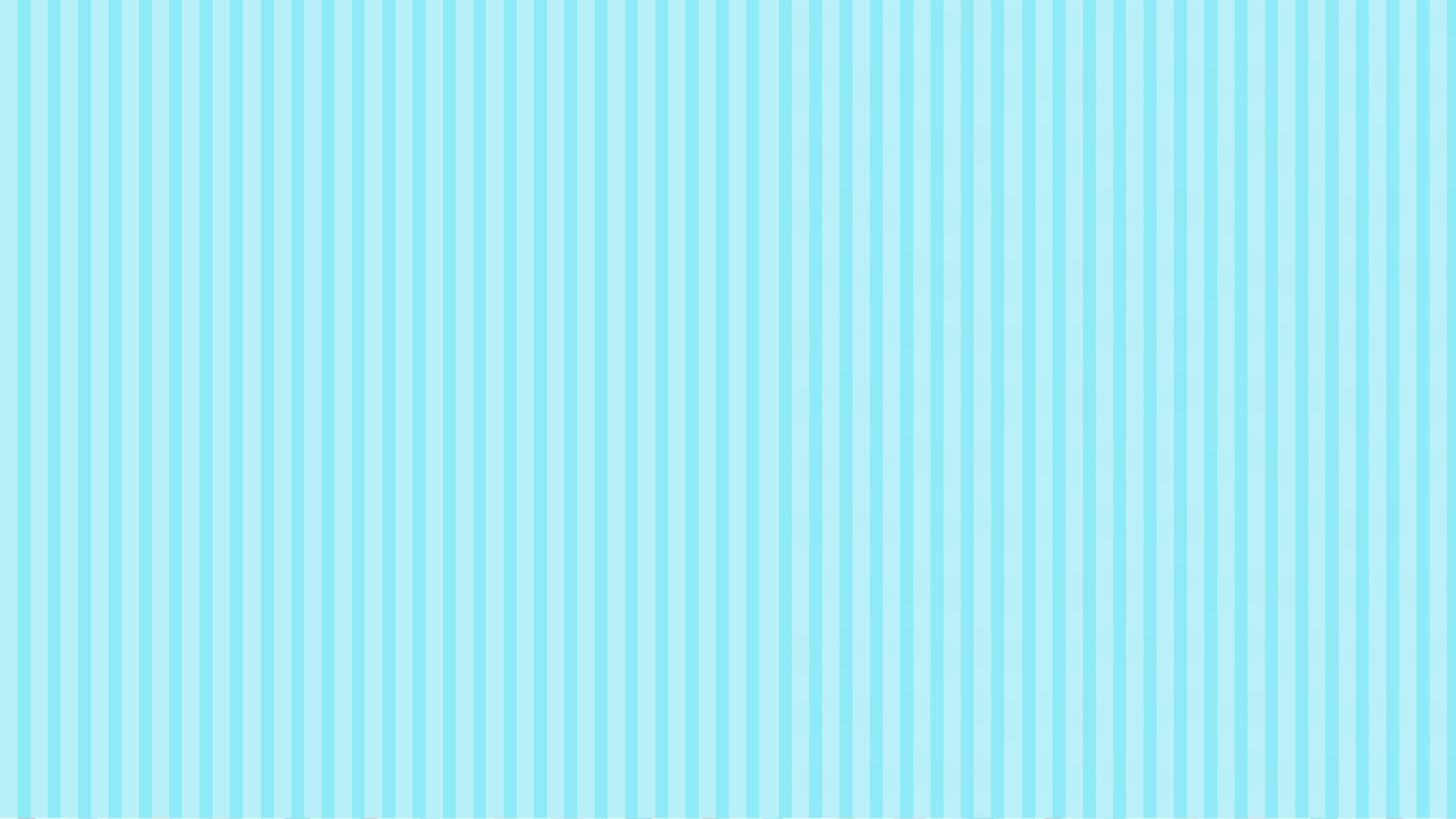 + Những đám mây trắng nhỏ sà xuống cửa kính ô tô tạo nên cảm giác bồng bềnh, huyền ảo.
+ Những bông hoa chuối rực lên như những ngọn lửa.
+ Những con ngựa nhiều màu sắc khác nhau, với đôi chân dịu dàng, chùm đuôi cong lướt thướt liễu rủ.
Cảnh đẹp của mây trời, những bông hoa chuối đỏ rực như ngọn lửa và những con ngựa nhiều màu trên đường lên Sa Pa.
ĐOẠN 1
Tập đọc
Đường đi Sa Pa
Theo Nguyễn Phan Hách
Tìm những chi tiết (từ ngữ, câu văn…) nói về cảnh của thị trấn ở Sa Pa ?
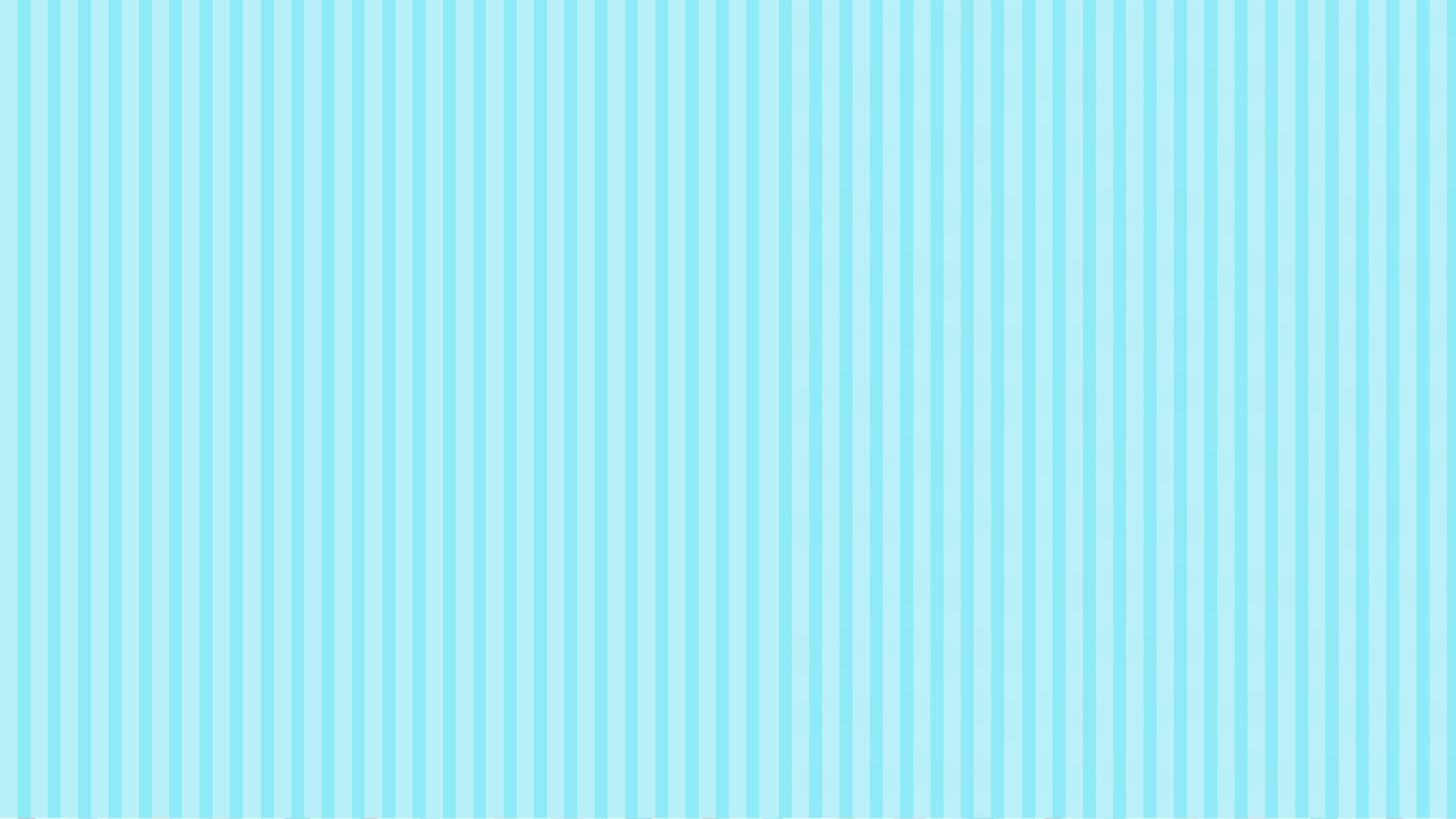 Nắng vàng hoe. 
Những em bé Hmông, Tu Dí, Phù Lá cổ đeo móng hổ, quần áo sặc sỡ đang chơi đùa. 
Người ngựa dập dìu đi chợ trong sương núi tím nhạt.
Tập đọc
Đường đi Sa Pa
Theo Nguyễn Phan Hách
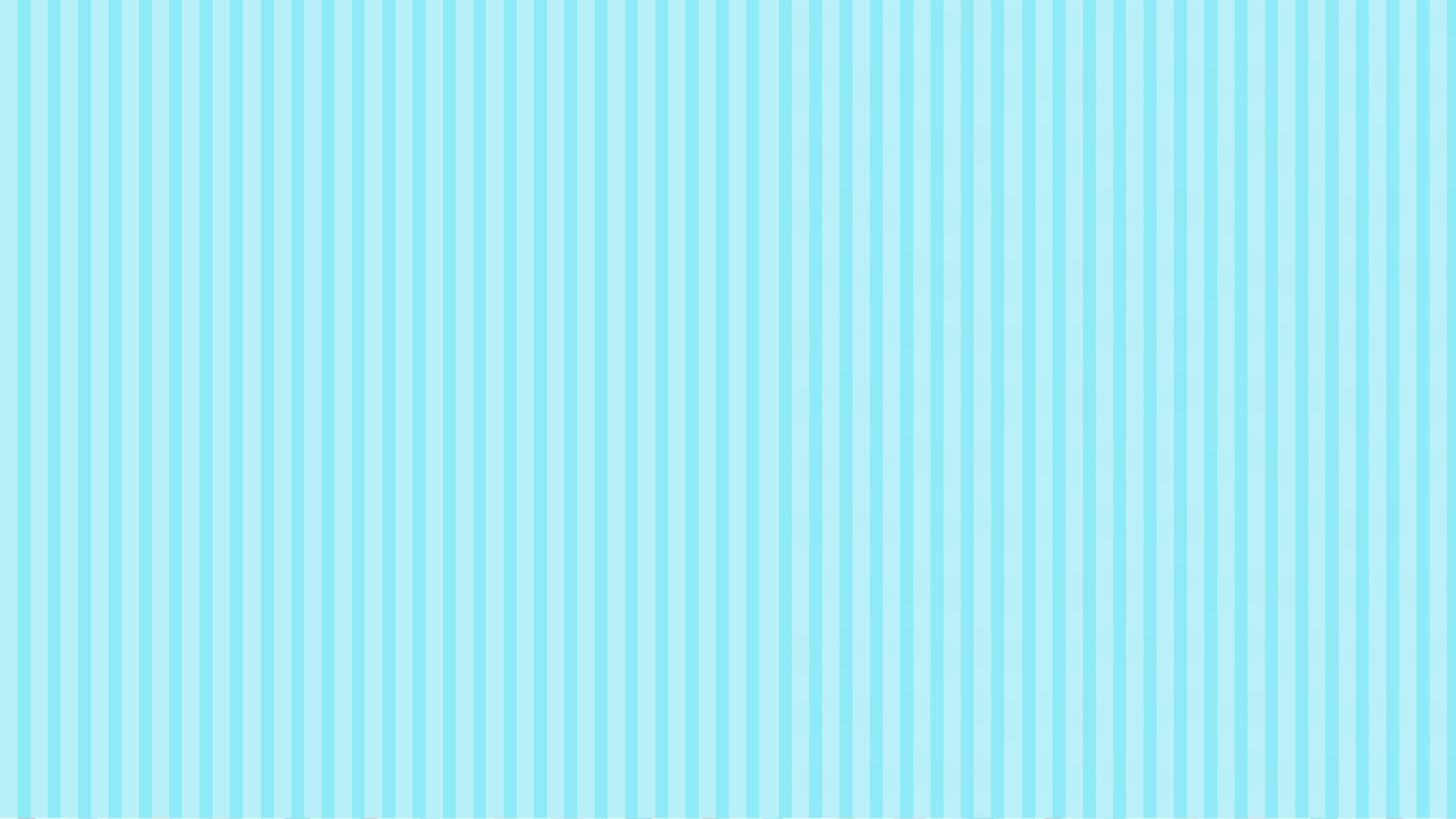 Nêu những chi tiết cho thấy sự quan sát tinh tế của tác giả?
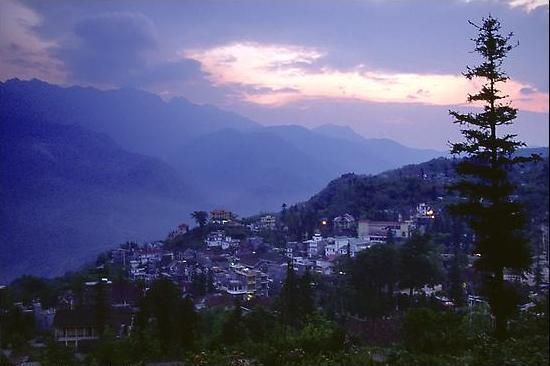 + Nắng phố huyện vàng hoe.
+ Sương núi tím nhạt.
Cảnh phố huyện với những em bé quần áo sặc sỡ sắc màu và những người đi chợ dập dìu trong sương núi.
ĐOẠN 2
Tập đọc
Đường đi Sa Pa
Theo Nguyễn Phan Hách
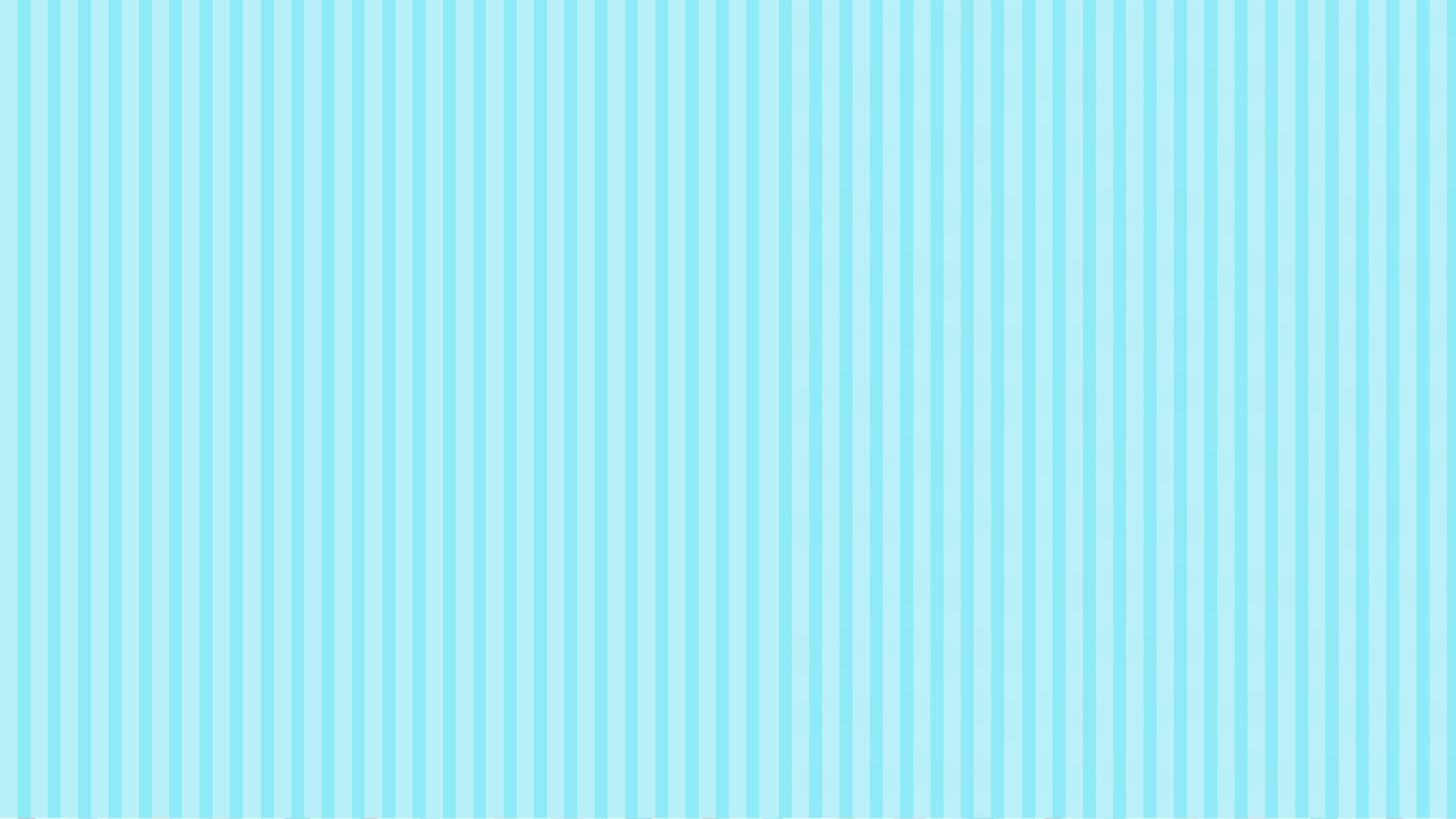 Phong cảnh ở Sa Pa trong một ngày có điều gì đặc biệt?
Phong cảnh ở Sa Pa trong một ngày thay đổi liên tục
Tập đọc
Đường đi Sa Pa
Theo Nguyễn Phan Hách
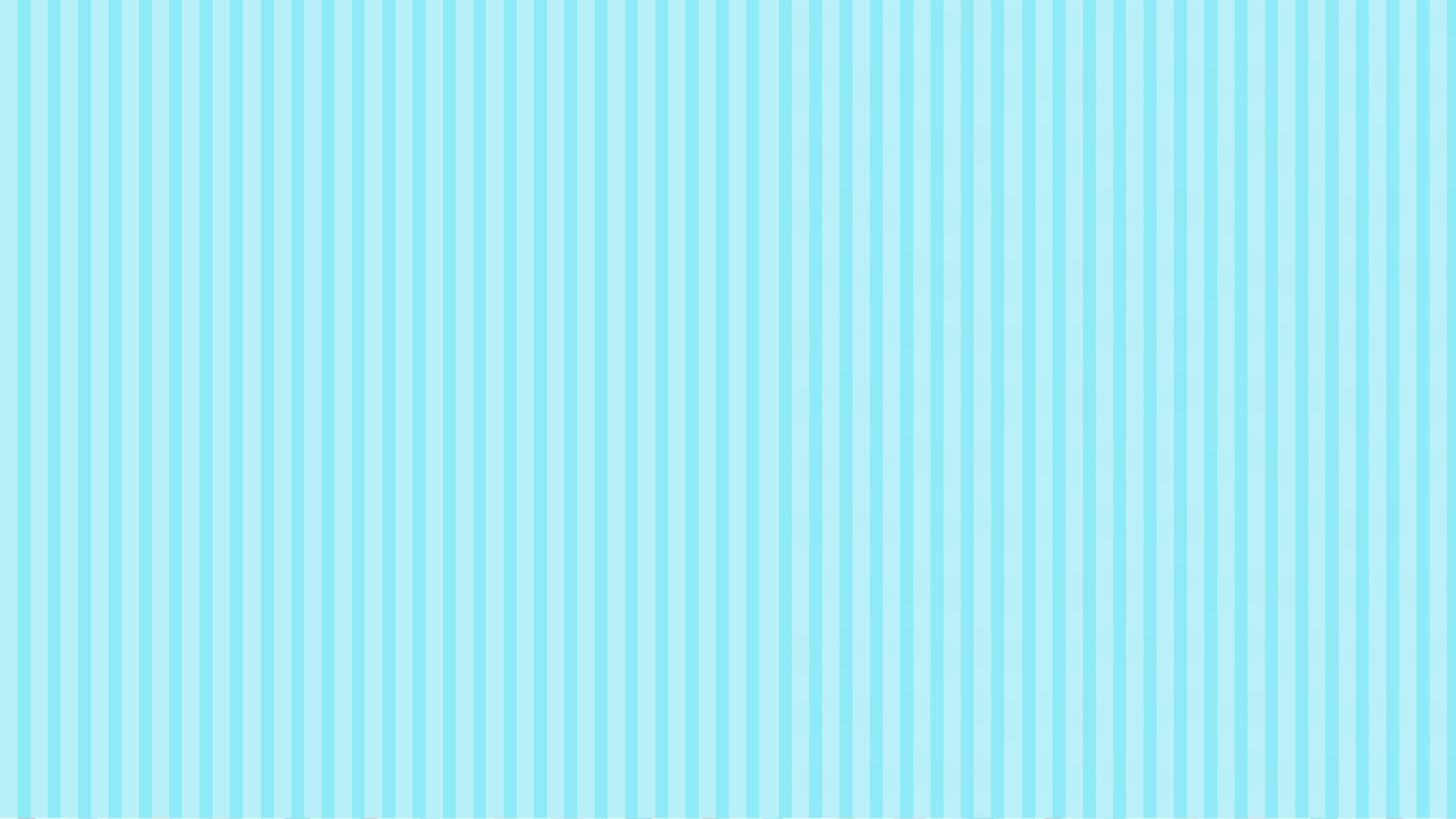 Nêu những chi tiết cho thấy sự thay đổi liên tục đó?
Thoắt cái, lá vàng rơi trong khoảnh khắc mùa thu. Thoắt cái, trắng long lanh một cơn mưa tuyết trên những cành đào, lê, mận. Thoắt cái, gió xuân hây hẩy nồng nàn với những bông lay ơn màu đen nhung hiếm quý.
Tập đọc
Đường đi Sa Pa
Theo Nguyễn Phan Hách
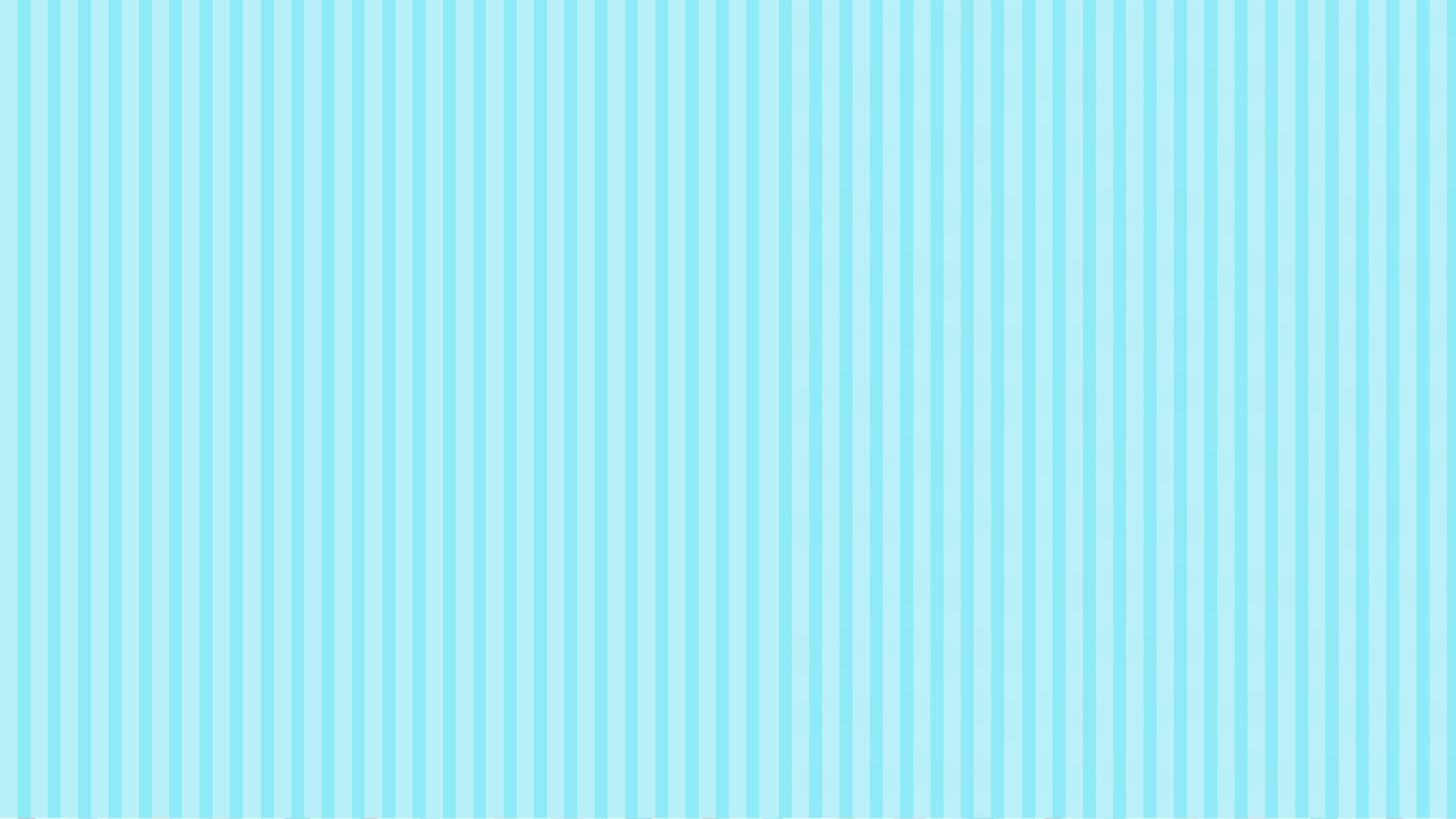 Vì sao tác giả gọi Sa Pa là “món quà tặng diệu kì của thiên nhiên”?
Vì phong cảnh Sa Pa rất đẹp, vì sự thay đổi mùa trong một ngày ở Sa Pa rất lạ lùng, hiếm có.
Sự biến hóa nhanh chóng, kì ảo của cảnh vật, thời tiết ở Sa Pa.
ĐOẠN 3
Tập đọc
Đường đi Sa Pa
Theo Nguyễn Phan Hách
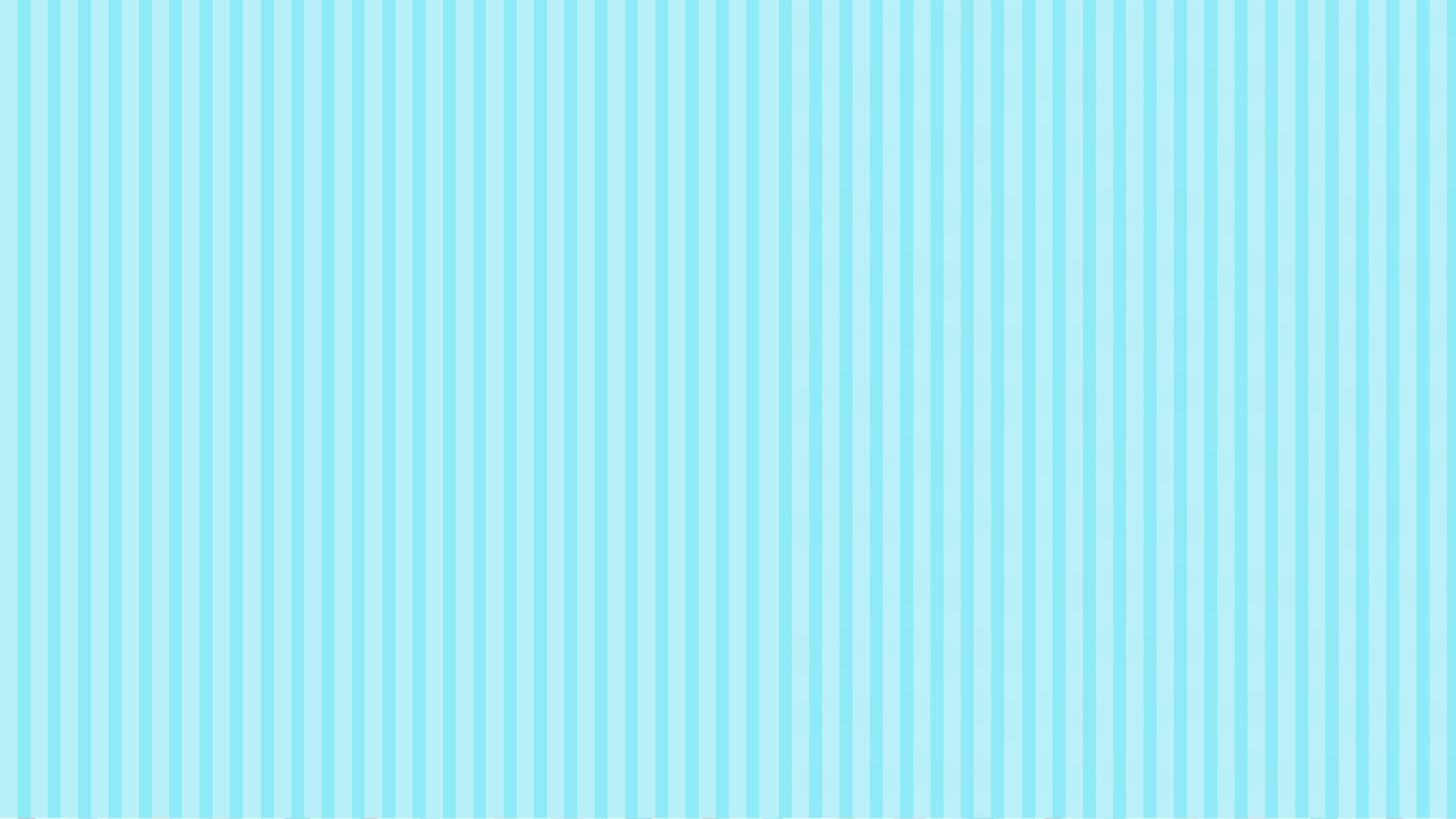 Bài văn thể hiện tình cảm của tác giả đối với cảnh đẹp Sa Pa như thế nào ?
Tác giả ngưỡng mộ, háo hức trước cảnh đẹp Sa Pa. Ca ngợi Sa Pa quả là món quà diệu kì mà thiên nhiên dành cho đất nước ta.
Tập đọc
Đường đi Sa Pa
Theo Nguyễn Phan Hách
Bài tập đọc có nội dung gì?
Ca ngợi vẻ đẹp độc đáo của Sa Pa, thể hiện tình cảm yêu mến thiết tha của tác giả đối với cảnh đẹp đất nước.
LUYỆN ĐỌC 
DIỄN CẢM
Tập đọc
Đường đi Sa Pa
Theo Nguyễn Phan Hách
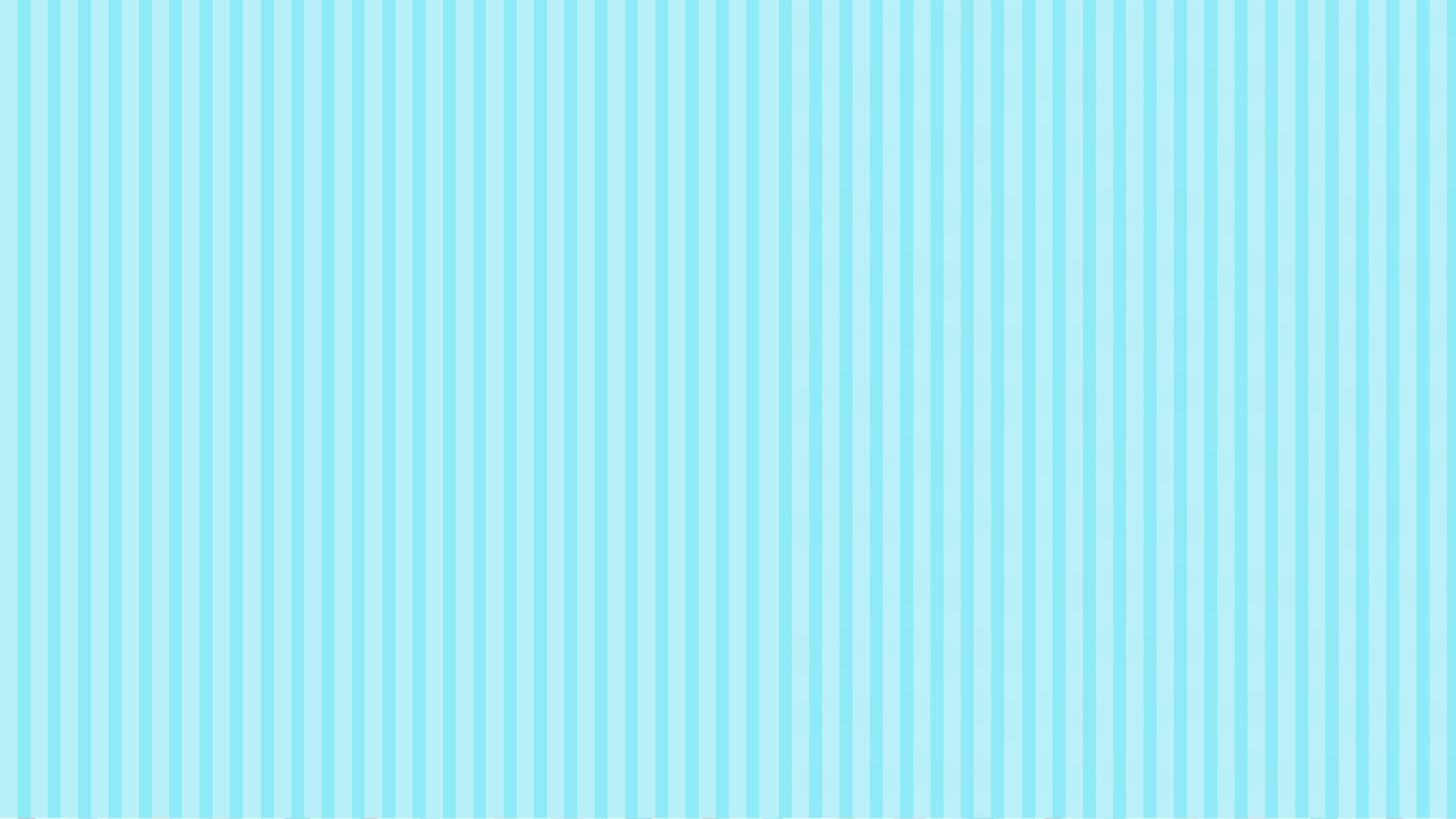 Giọng đọc nhẹ nhàng, nhấn giọng những từ ngữ gợi cảm, gợi tả cảnh đẹp Sa Pa, sự ngưỡng mộ, háo hức của du khách trước cảnh đẹp Sa Pa như: chênh vênh, bồng bềnh, trắng xóa, vàng hoe,.....
Tập đọc
Đường đi Sa Pa
Theo Nguyễn Phan Hách
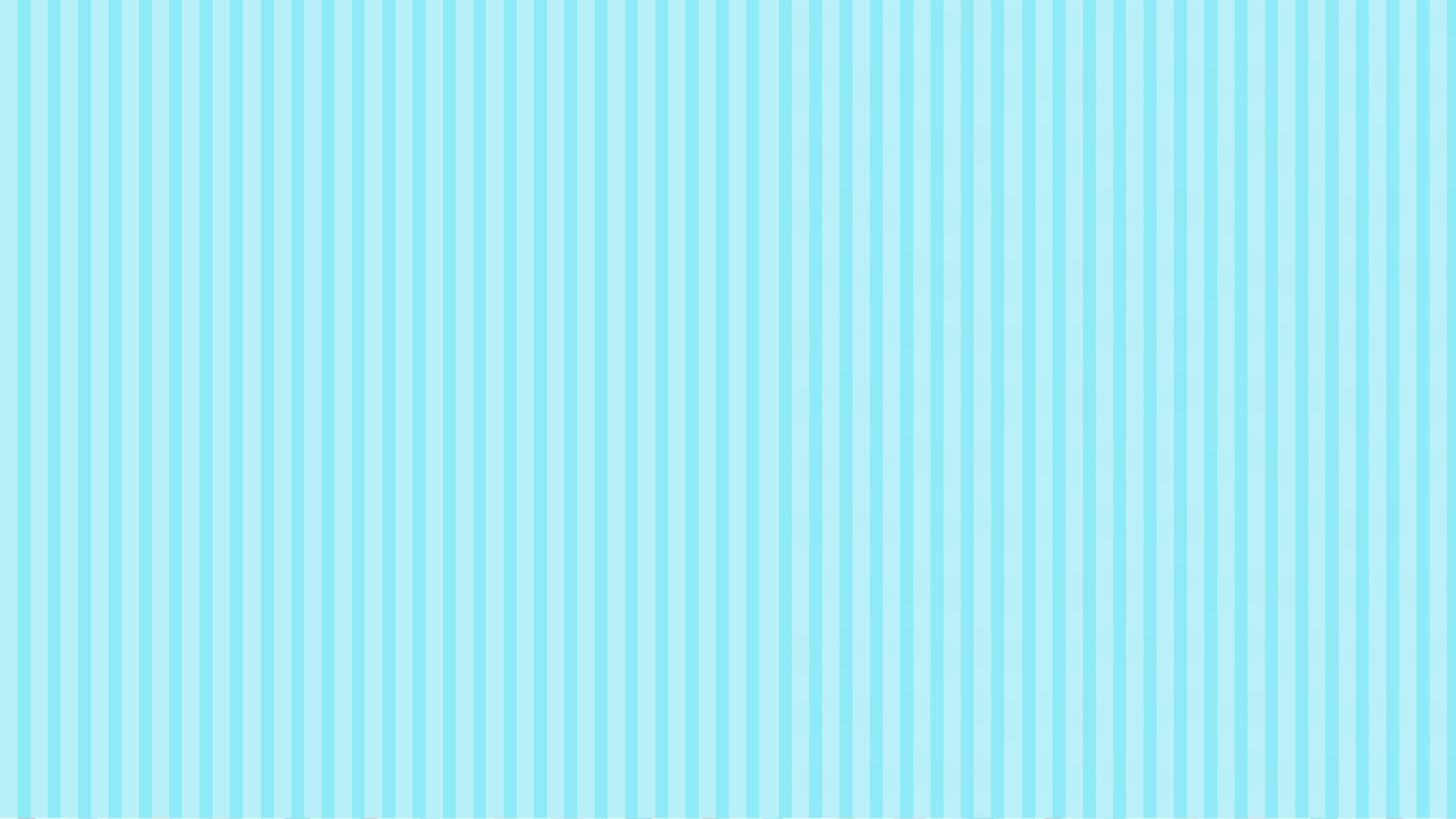 Hôm sau chúng tôi đi Sa Pa. Phong cảnh ở đây thật đẹp. Thoắt cái, lá vàng rơi trong khoảnh khắc mùa thu. Thoắt cái, trắng long lanh một cơn mưa tuyết trên những cành đào, lê, mận. Thoắt cái, gió xuân hây hẩy nồng nàn với những bông hoa lay ơn màu đen nhung hiếm quý.
	Sa Pa quả là món quà tặng diệu kì mà thiên nhiên dành cho đất nước ta.
Tập đọc
Đường đi Sa Pa
Theo Nguyễn Phan Hách
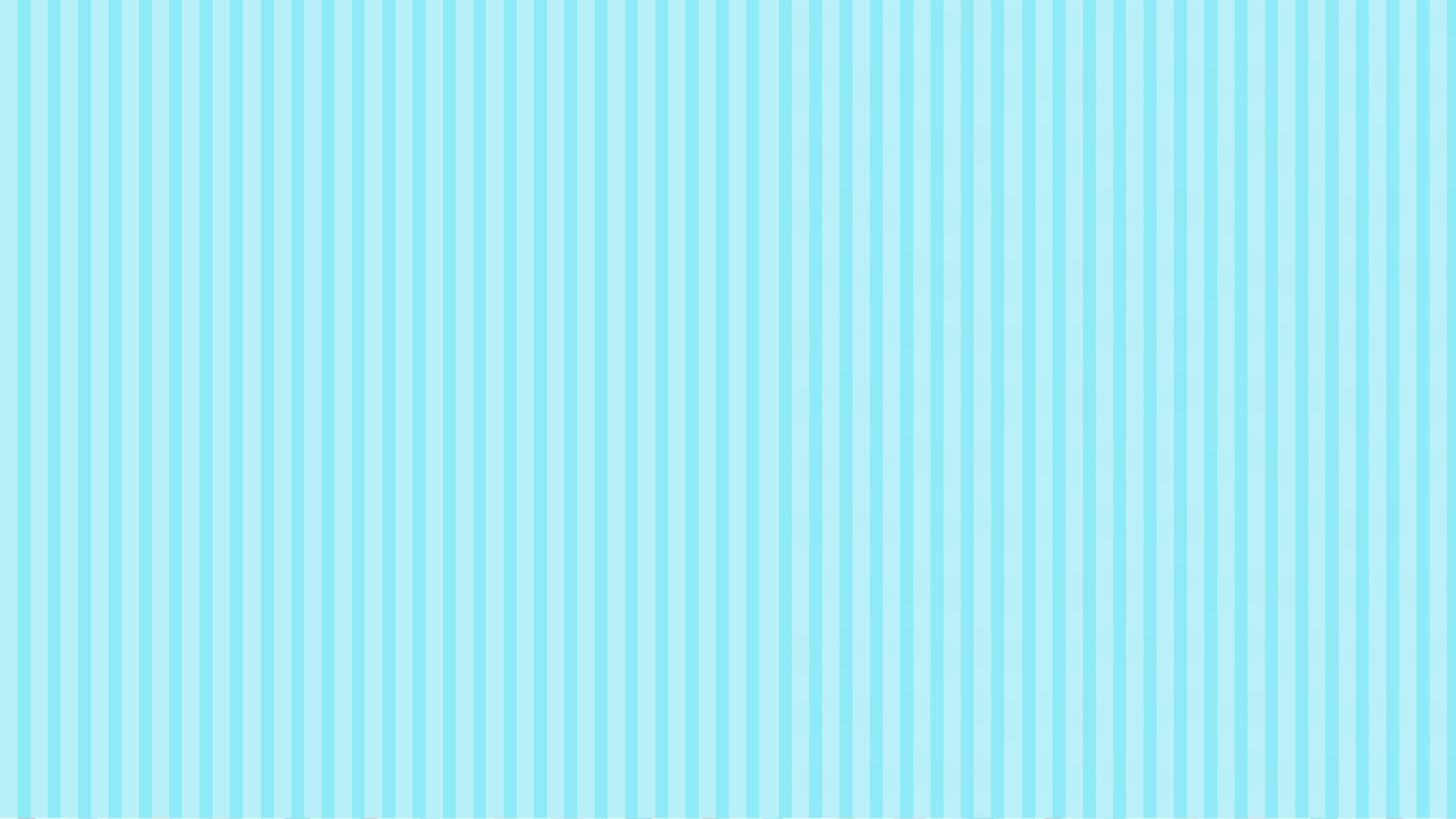 Chúng ta cần có ý thức như thế nào khi đi tham quan du lịch ?
Chúng ta phải tự giác thực hiện những quy định về vệ sinh môi trường: không xả rác, không ngắt hoa, bẻ cành, tuyên truyền mọi người cùng thực hiện.
DẶN DÒ
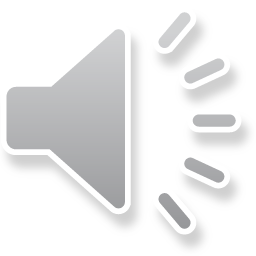